Prídavné  mená
5.ročník
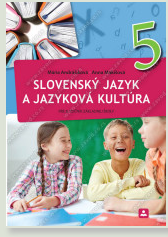 87 - 90
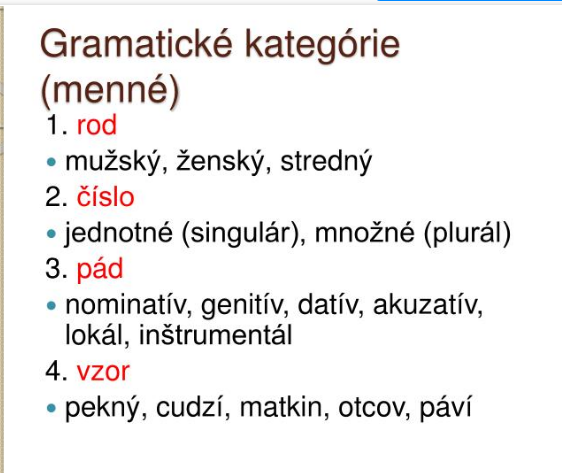 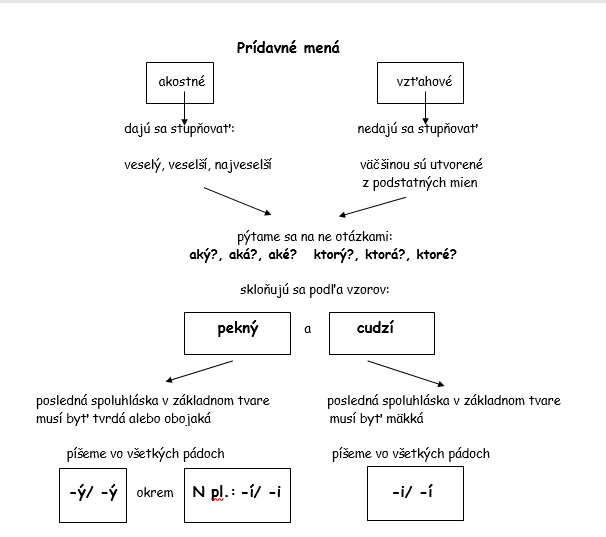 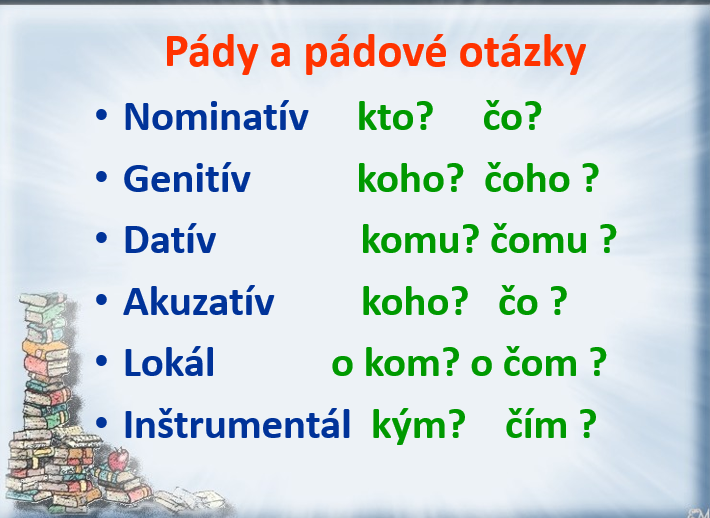 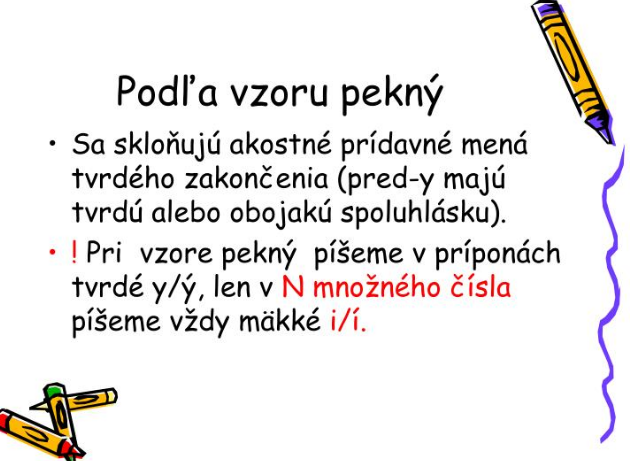 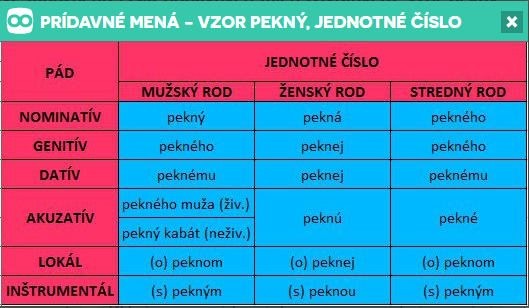 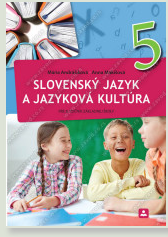 87
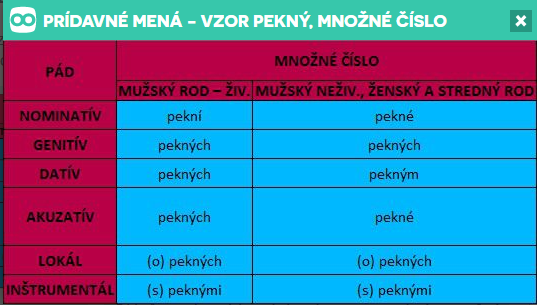 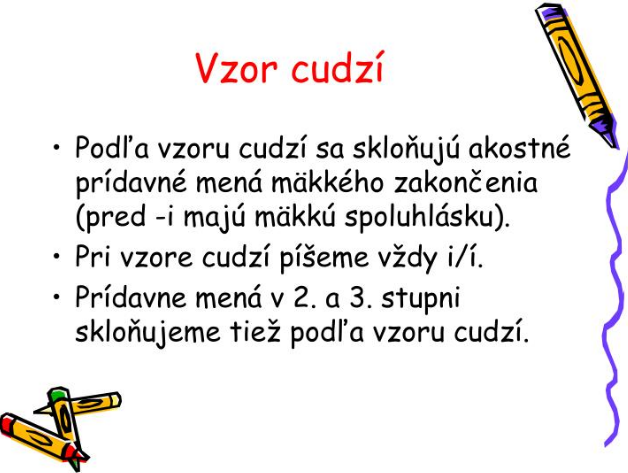 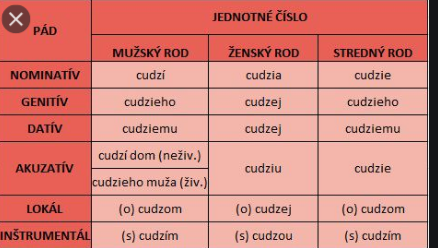 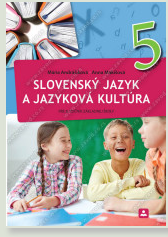 89
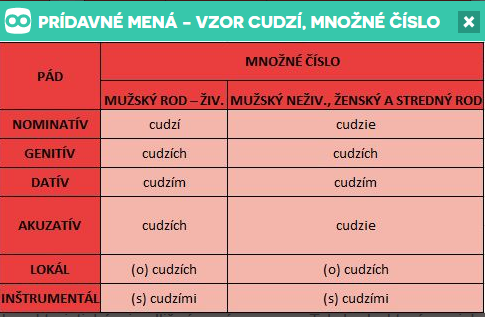 Príklady prídavných mien, ktoré sa skloňujú podľa vzorupekný:
chladný, chladná, chladné,
milý, milá, milé,
zimný, zimná, zimné,
malý, malá, malé,
dlhý, dlhá, dlhé.
Príklady prídavných mien, ktoré sa skloňujú podľa vzoru cudzí:
tunajší, tunajšia, tunajšie,
svieži, svieža, svieže,
súci, súca, súce,
horúci, horúca, horúce,
domáci, domáca, domáce.
ČO UŽ VIEME? ZOPAKUJME SI SPOLU.
PRÍDAVNÉ  MENÁ 
	sú slová, ktoré pomenúvajú vlastnosti osôb, zvierat a vecí. 

usilovný, bystrá, lenivý...
chlpatý, rohatá, veľké...
špinavá, čistý, zelené...
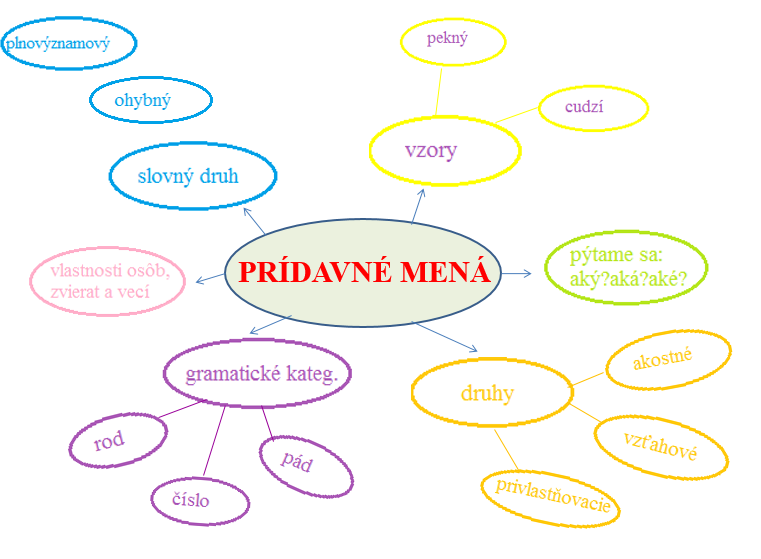 Domáca úloha

Slovenský jazyk a kultúra vyjardovania pre 5.ročník

Strana 88 – úloha  2 a 4
Strana 90 – úloha  2, 3, 4 a 5